Features of a main idea
1. A main idea is a general idea excluding detailed information.
Question: Which one is a main idea statement?
A. Great managers accept blame. 
B. When the big wheel from head office visits and expresses displeasure, the great manager immediately accepts full responsibility.
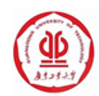 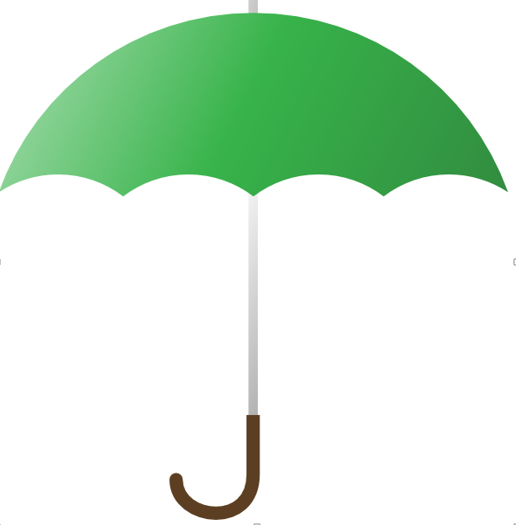 Main idea
Great managers accept blame.
Supporting details: examples, evidence, illustrations, facts or reasons
When the big wheel from head office visits and expresses displeasure, the great manager immediately accepts full responsibility.
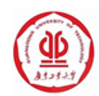 2. A main idea can be either clearly stated or implied in a text.
Concise， general and clear
Clearly stated
Topic sentence
Implied
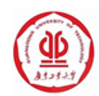 Examples: which one has a clearly stated main idea?
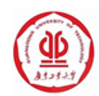 1. Fashion is big business. More people are involved in the buying, selling and production of clothing than any other business in the world. Every day, millions of workers design, sew, glue, dye, and transport clothing to stores. Ads on buses, billboards and magazines give us ideas about what to wear, consciously or subconsciously.
2. Autocratic leadership style is one where the leader makes all the decisions independently. Namely, the leaders gives orders for others to obey all the time without consulting with them. Democratic leadership style is one where a leader encourages participation in decision making. It can be persuasive and consultative. Laissez-faire leadership style is one where employees are encouraged to make their own decision. The style allows employees to carry out activities freely within broad limits.
Examples: which one has a clearly stated main idea?
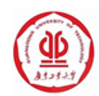 1. Fashion is big business. More people are involved in the buying, selling and production of clothing than any other business in the world. Every day, millions of workers design, sew, glue, dye, and transport clothing to stores. Ads on buses, billboards and magazines give us ideas about what to wear, consciously or subconsciously.
2. Autocratic leadership style is one where the leader makes all the decisions independently. Namely, the leaders gives orders for others to obey all the time without consulting with them. Democratic leadership style is one where a leader encourages participation in decision making. It can be persuasive and consultative. Laissez-faire leadership style is one where employees are encouraged to make their own decision. The style allows employees to carry out activities freely within broad limits.
3. How a main idea statement is expressed is determined by the text type.
TEXT TYPE
GENRE
MAIN IDEA
EXAMPLE
Descriptive/
narrative
A novel, a story, a case, an experience, an experiment
The generalization of the plot / experience /experiment
Harry Potter, a young boy with magical talents, fights evil enemies with his loyal friends from the wizard school.
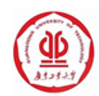 3. How a main idea statement is expressed is determined by the text type.
TEXT TYPE
GENRE
MAIN IDEA
EXAMPLE
Expository
Textbooks, encyclopedia articles, official reports
An explanation of a given subject, such as reasons, problems, concepts and theories
Marketing research is the process of collecting and evaluating information to help marketers make effective decisions.
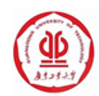 3. How a main idea statement is expressed is determined by the text type.
TEXT TYPE
GENRE
MAIN IDEA
EXAMPLE
Argumentative
Thesis, scholarly articles
A debatable argument
Government surveillance is harmful.
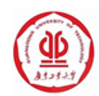